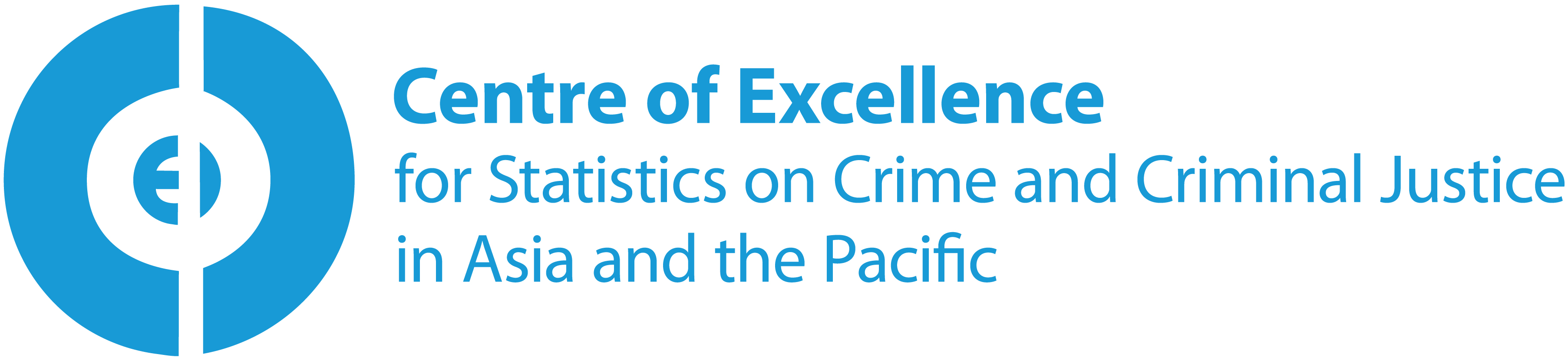 Alternative Data Production in the Digital Society
Hyun Jung Park
Coordinator, UNODC-KOSTAT CoE
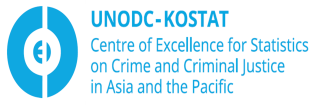 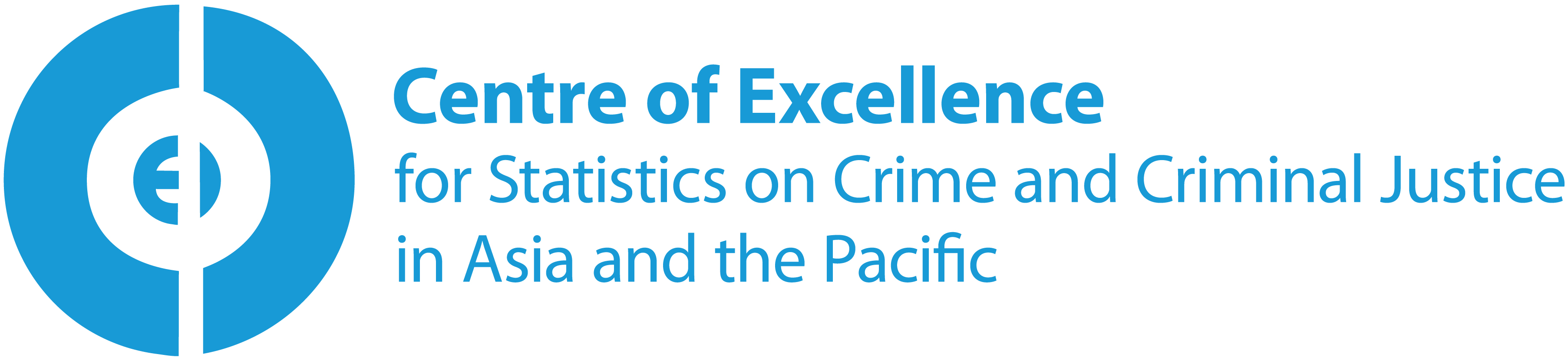 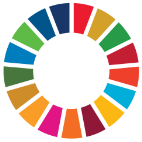 Centre of Excellence (CoE)
Founded 2019

UNODC & KOSTAT

Knowledge hub:
Production
Collection
Analysis 
Dissemination
Background:
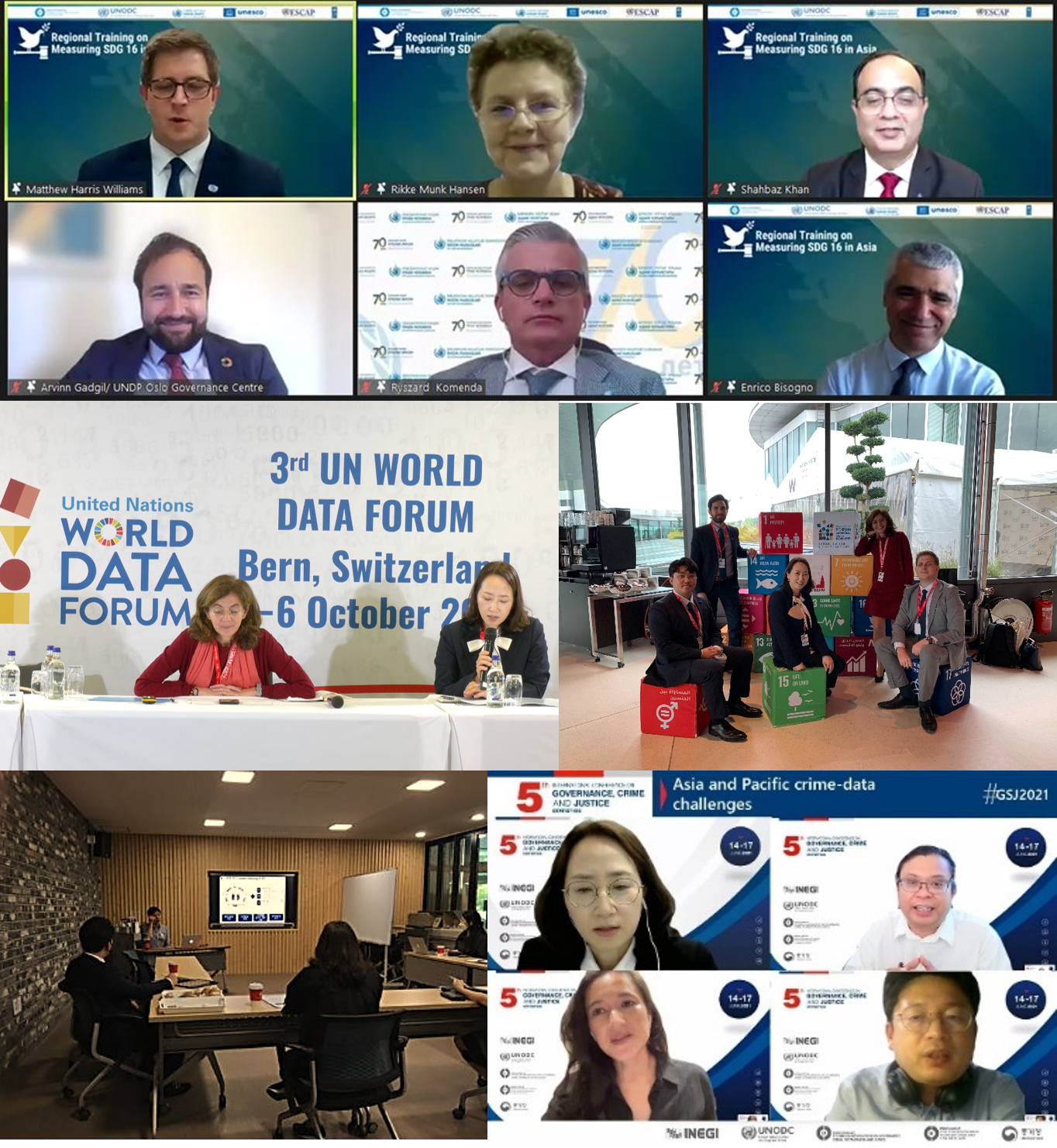 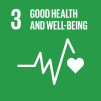 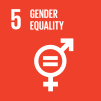 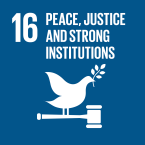 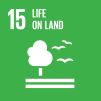 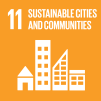 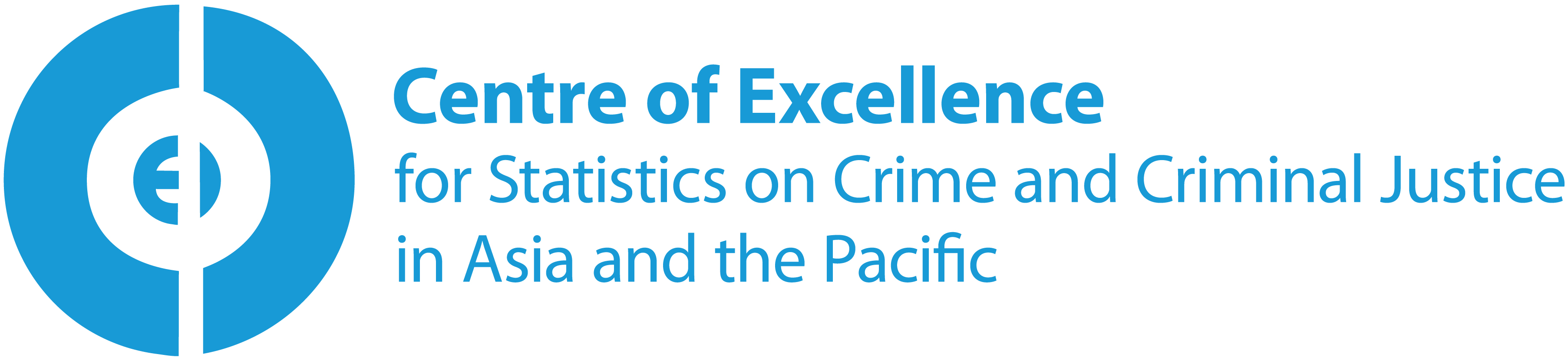 UNODC Strategy 2021-2025
Leave no one behind:
Stronger research, evidence-based policy, and data analysis
Combine traditional data sources with innovative solutions, big and smart data:
i.e. Geospatial information systems on artificial intelligence-based methods
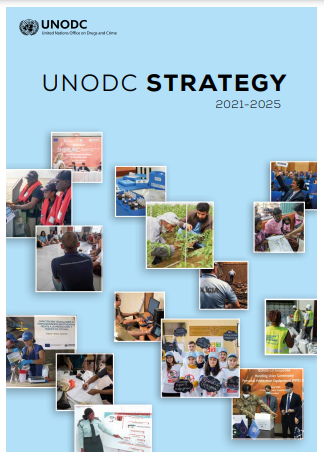 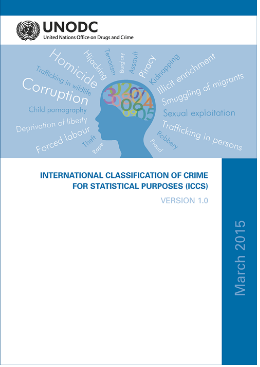 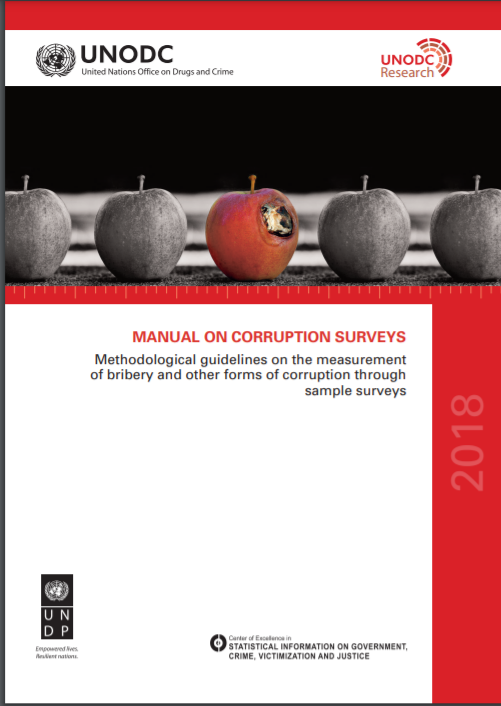 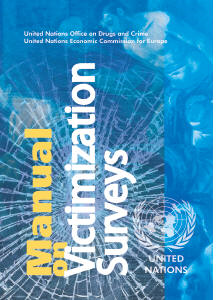 “What matters on drugs and crime, when it matters” - UNODC
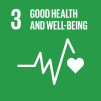 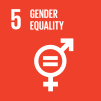 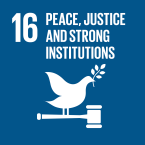 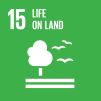 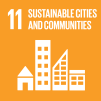 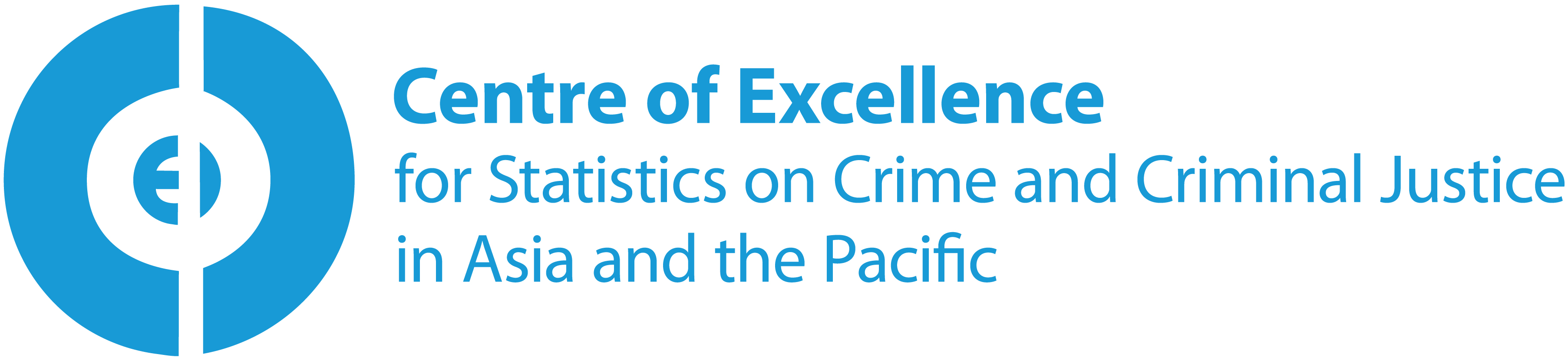 Crime Statistics with COVID-19
Data Collection Limitations:
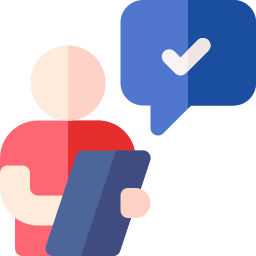 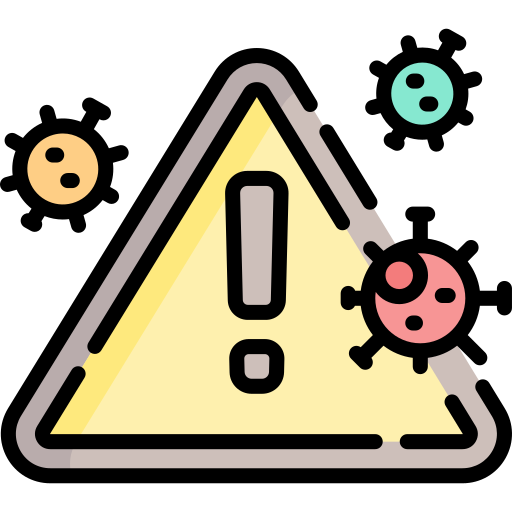 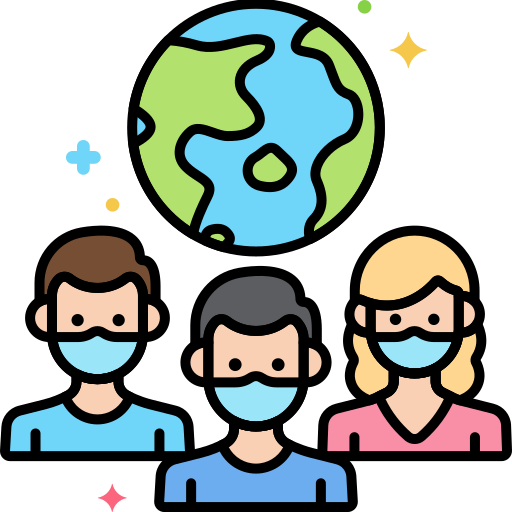 Face-to-Face
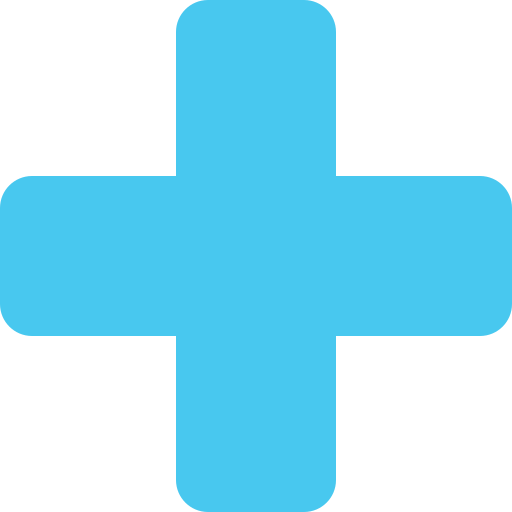 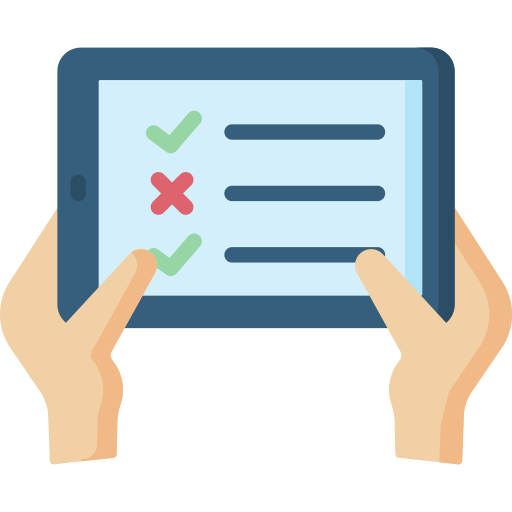 Social Distancing
Non-Face-to-Face
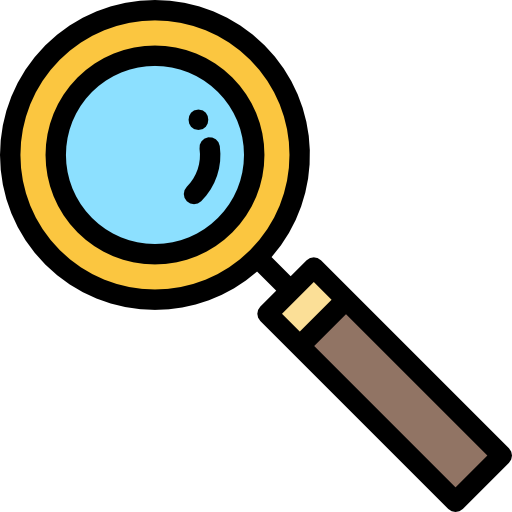 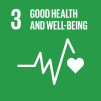 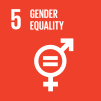 Examine how we can measure pandemic-triggered crimes by utilizing technological innovations.
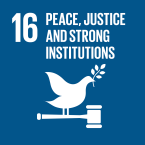 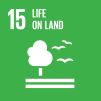 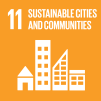 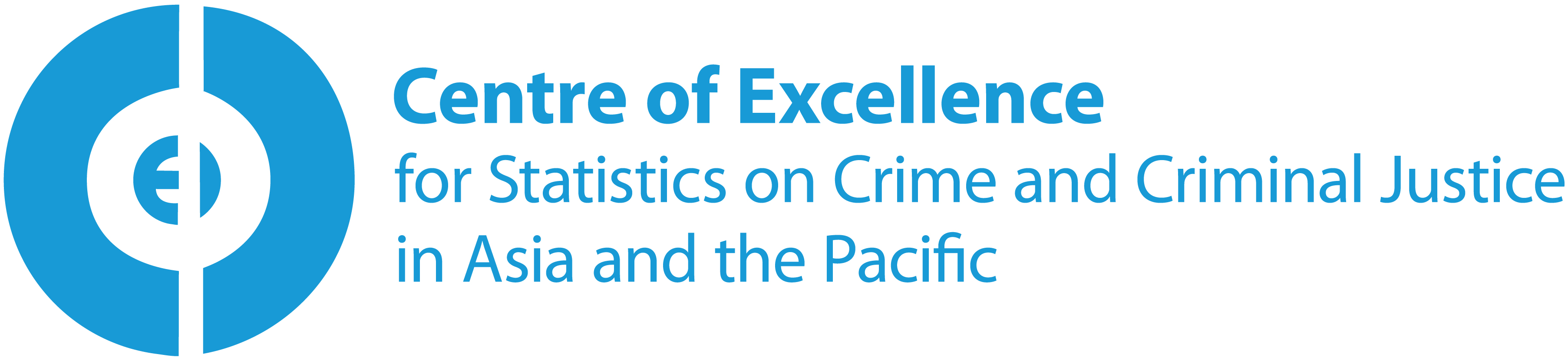 Statistics Korea (KOSTAT): new transition
A cloud-based real-time data collection system 
  - safely connects and analyzes scattered public data or big data  
    with the latest encryption techniques, homomorphic encryption

A new concept of national statistics system 
  - stores each data safely like ‘ice cubes’  
  - securely links and analyzes them with the latest technique  
    only when necessary

A system using the hub-and-spoke model
  - the National Statistical Register such as Population and Household 
    Statistical Register and Business Register as hubs.
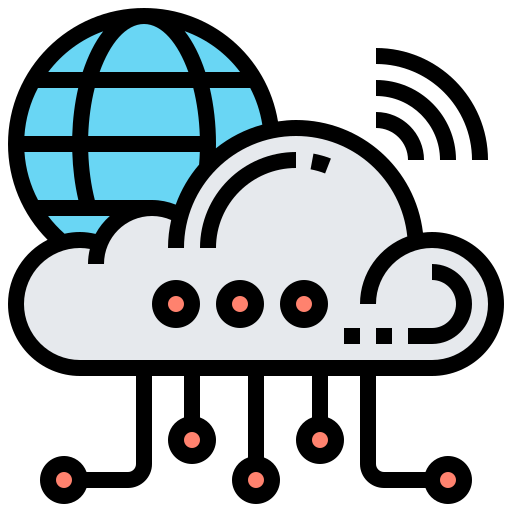 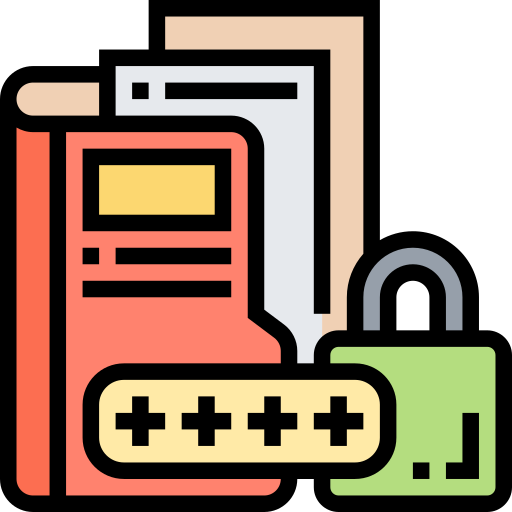 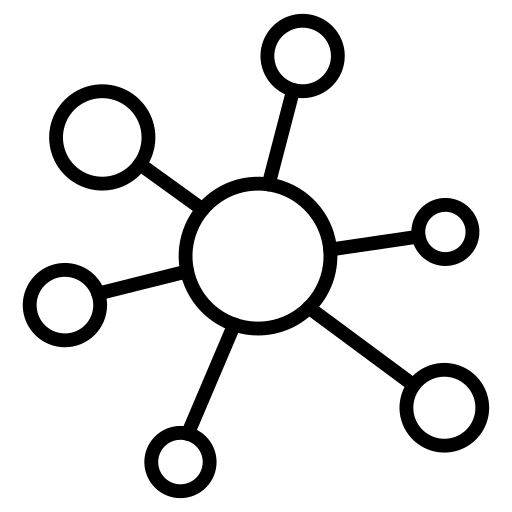 i.e. when producing pension statistics, safely using occupational, old-age, and housing pensions as spokes to maximize the value of data utilization.
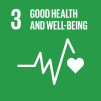 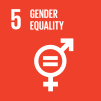 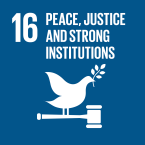 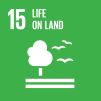 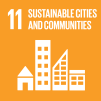 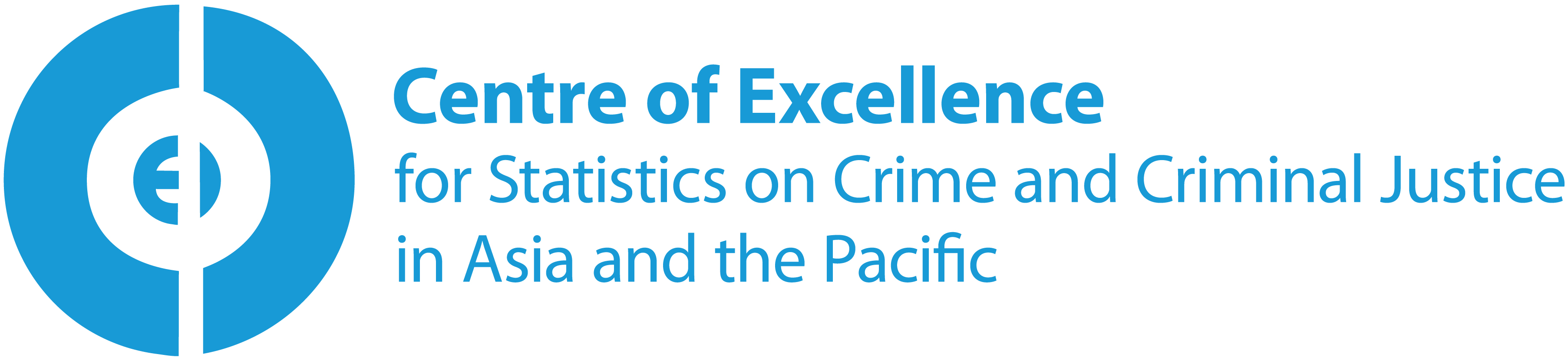 Possible Alternative for Crime Statistics
Apply K-Statistics system to crime statistics
Utilize digital data collection to capture ‘dark figure’
Pandemic: challenge for 
data collection
Administrative Data
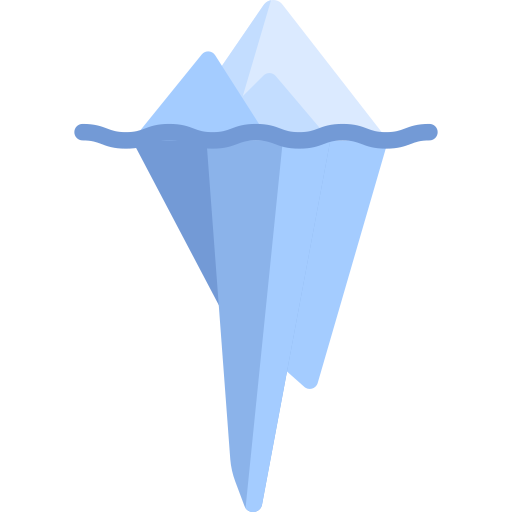 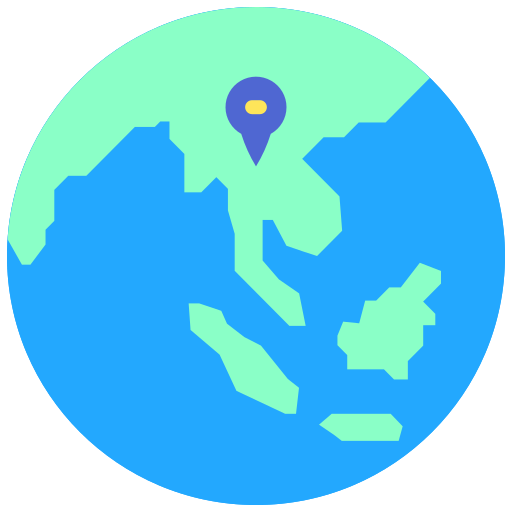 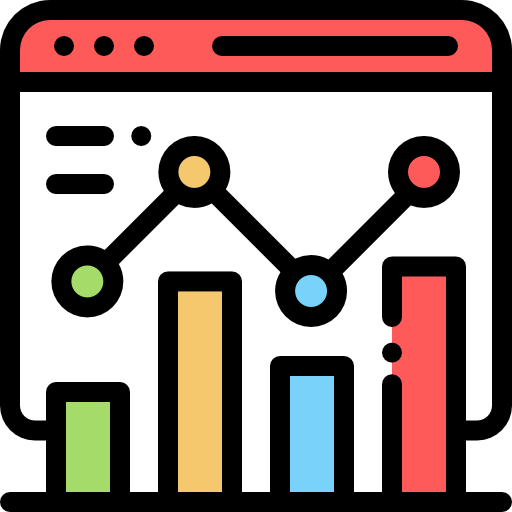 Crime-related 
Public Data
Crime Report
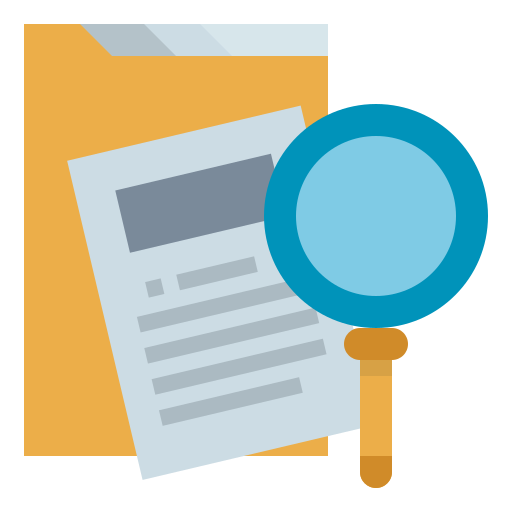 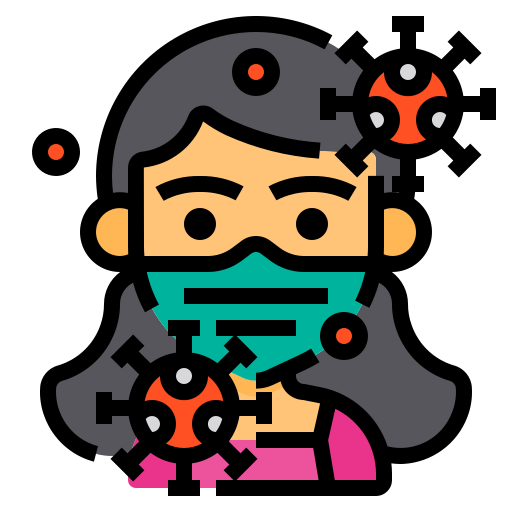 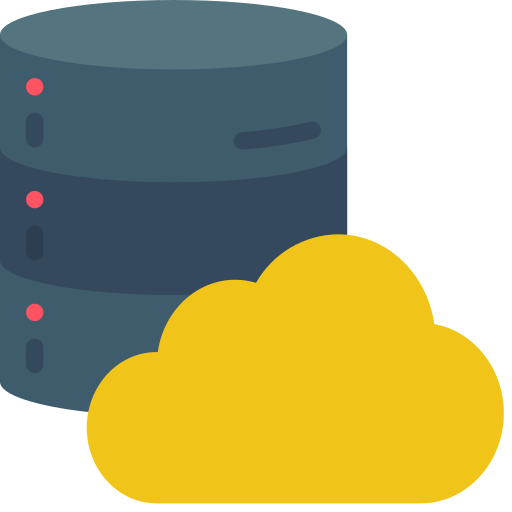 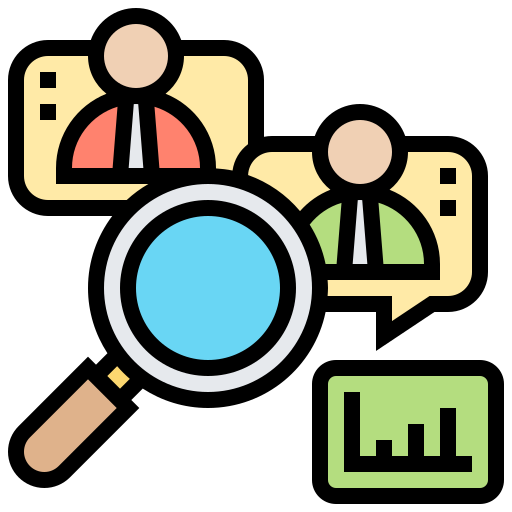 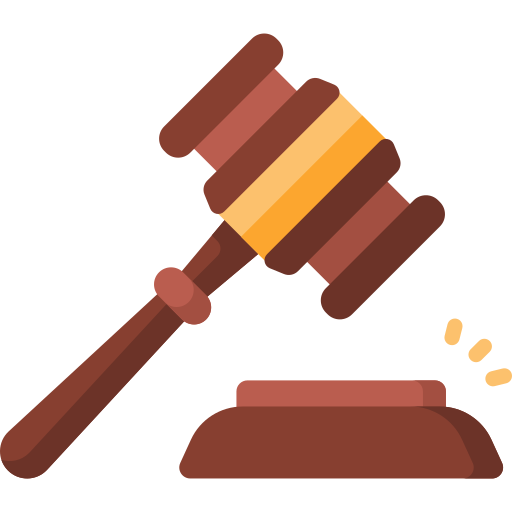 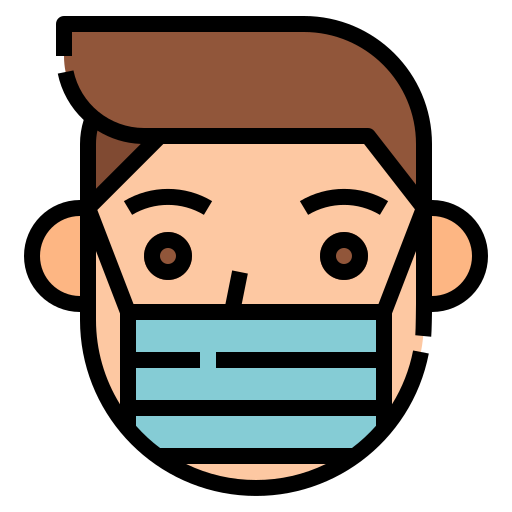 Big data
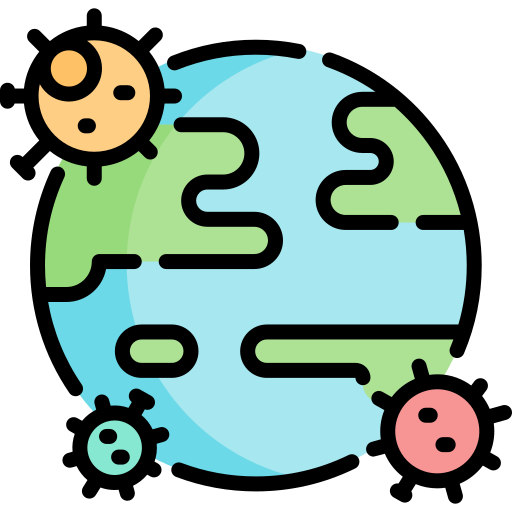 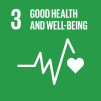 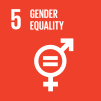 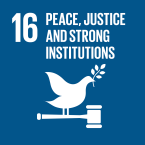 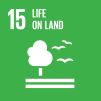 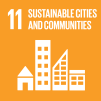 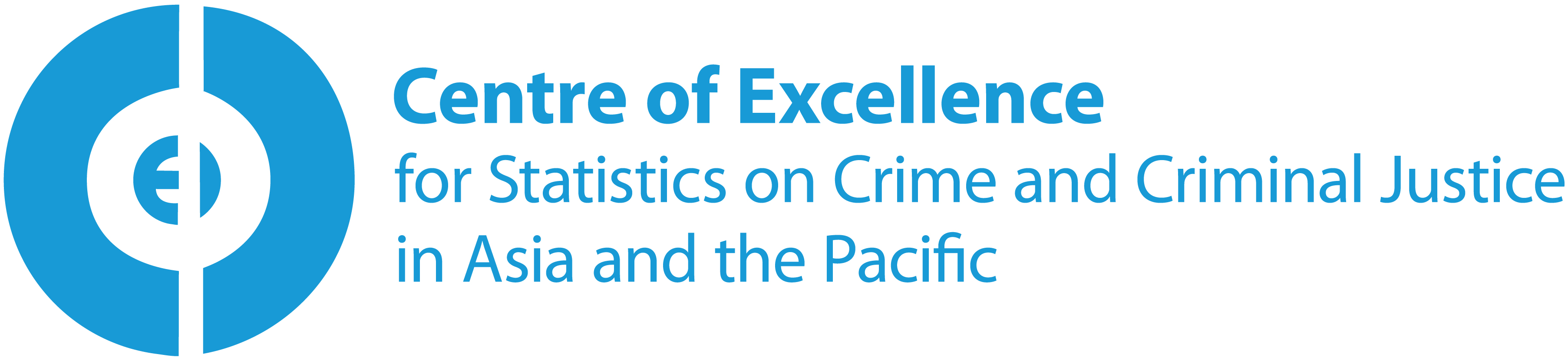 CoE: Looking Forward
CoE plans:
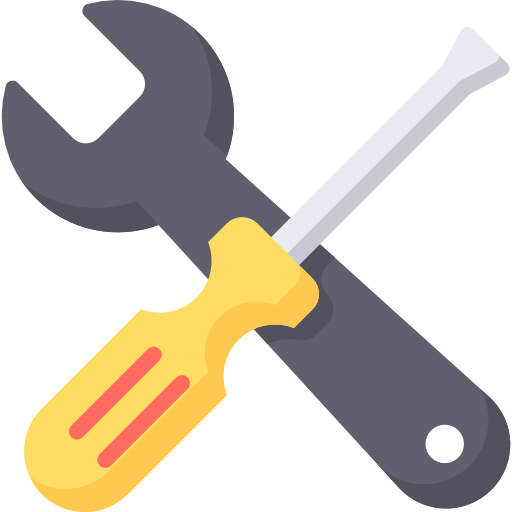 Continue technical support and research activities to improve crime statistics in the Asia-Pacific region.
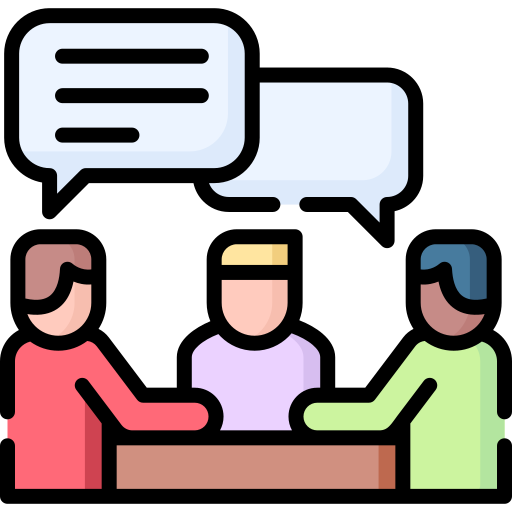 Share innovative cases for data collection and system construction in the future so that they can be used in the region.
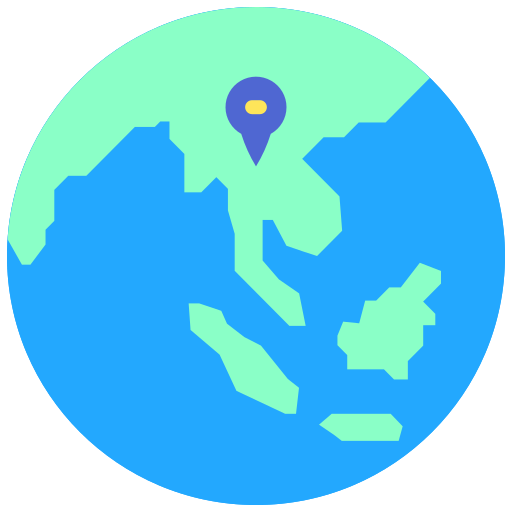 Hope that it can be provided as such a solution that safely links scattered data with the latest encryption technology.
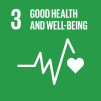 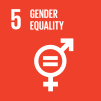 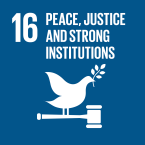 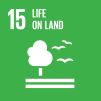 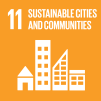 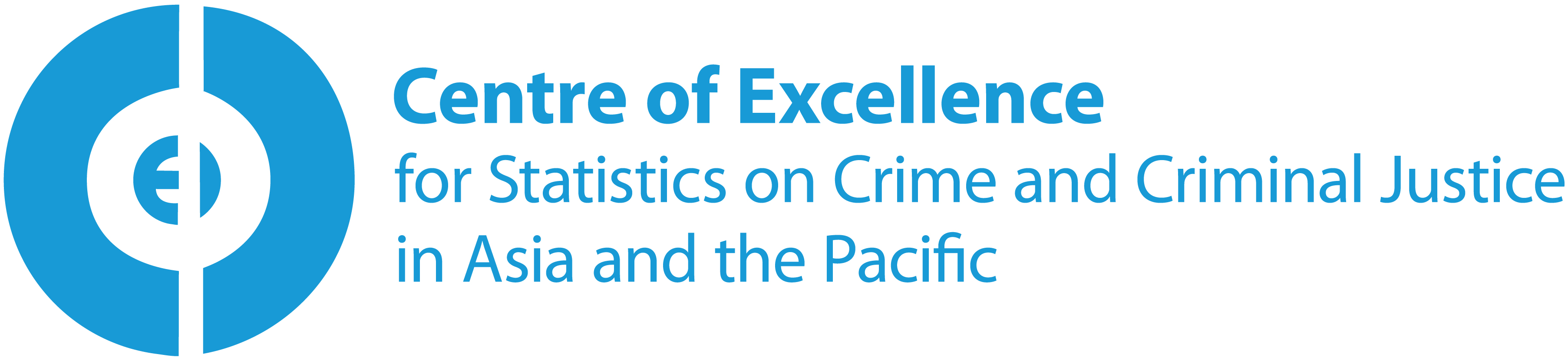 Thank you!
Hyun Jung PARK
Coordinator

hyun.park@un.org
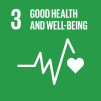 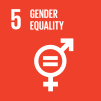 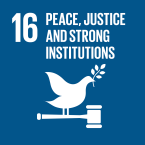 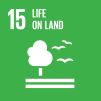 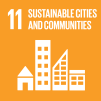